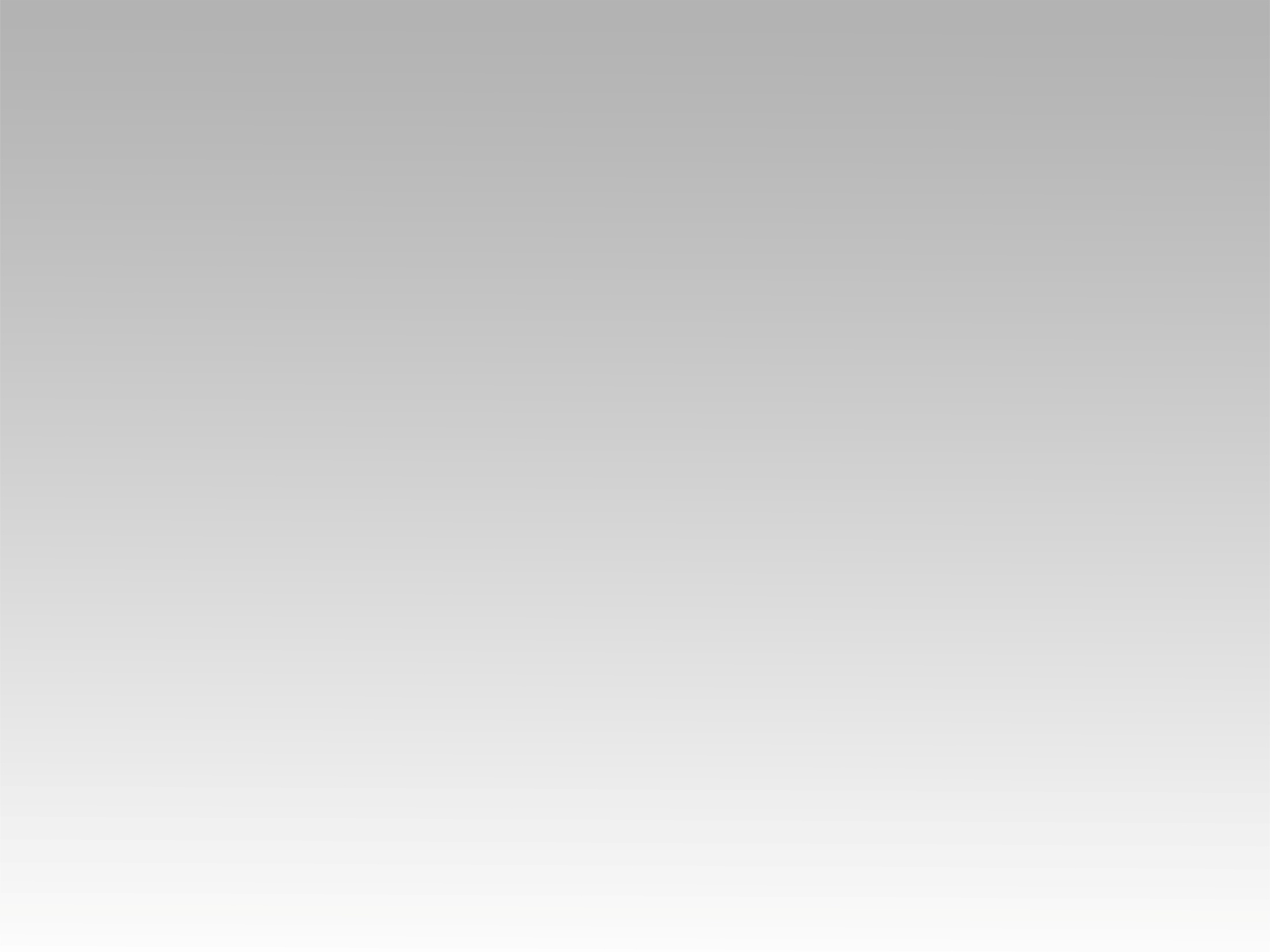 ترنيمة 
امور الله عجيبة
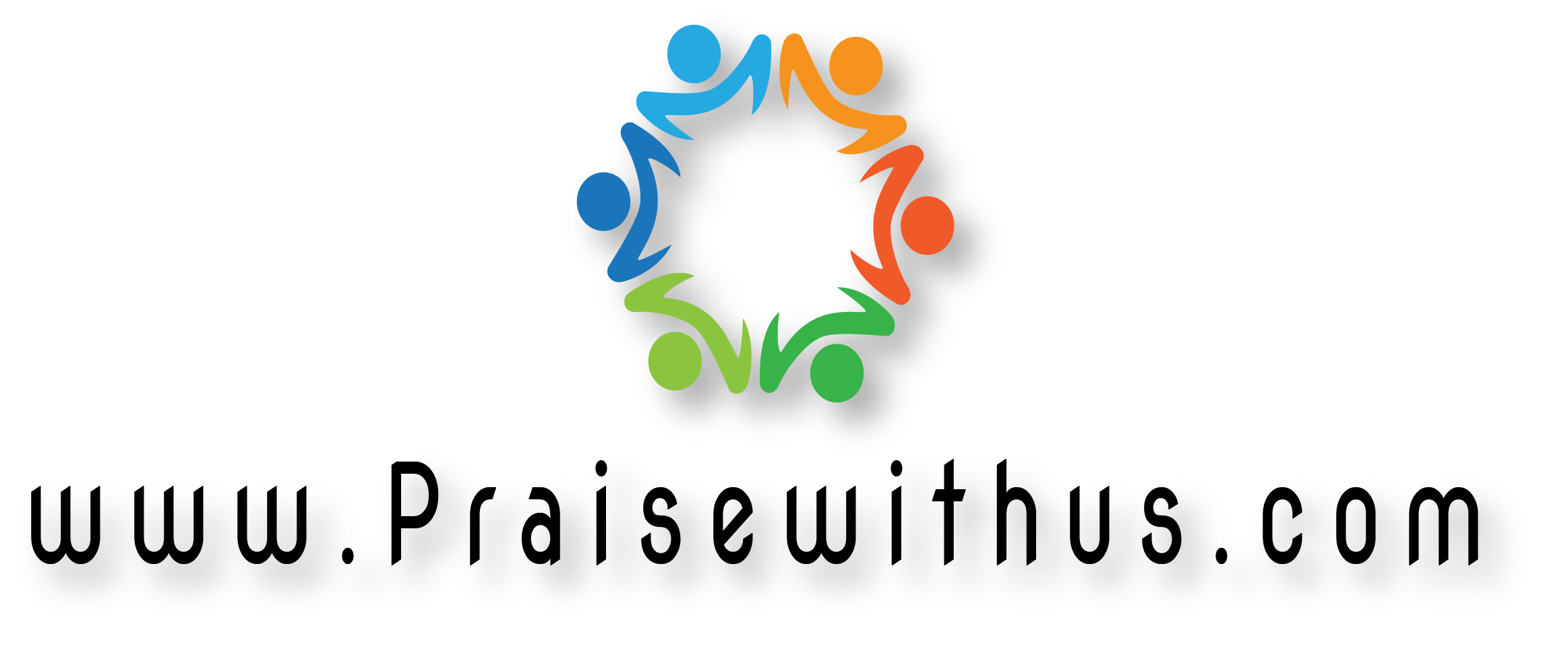 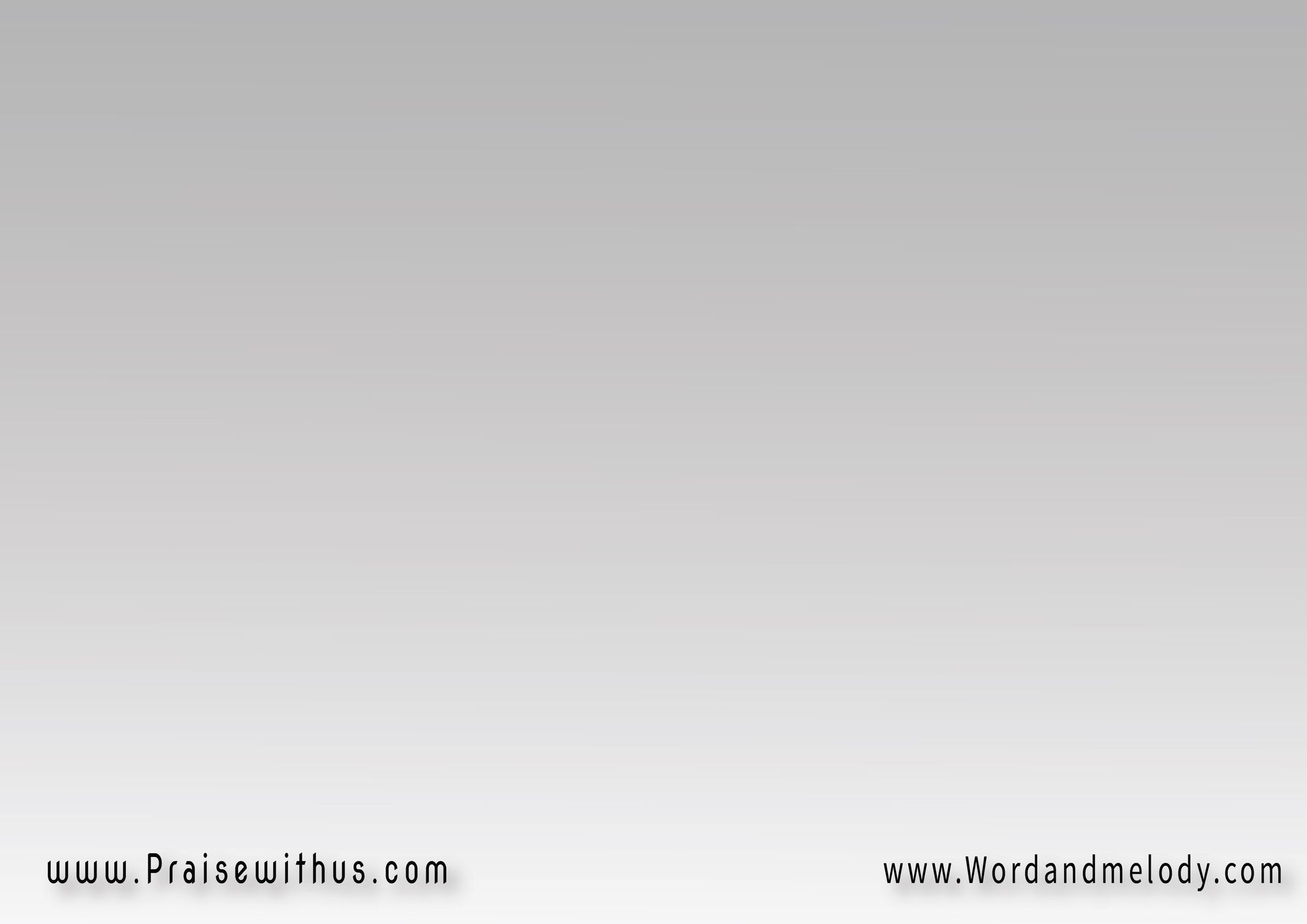 1- 
(أمور الله عجيبة 
ومواعيده عجب العجاب 
يغير الأزمان 
ويسبب الأسباب)2
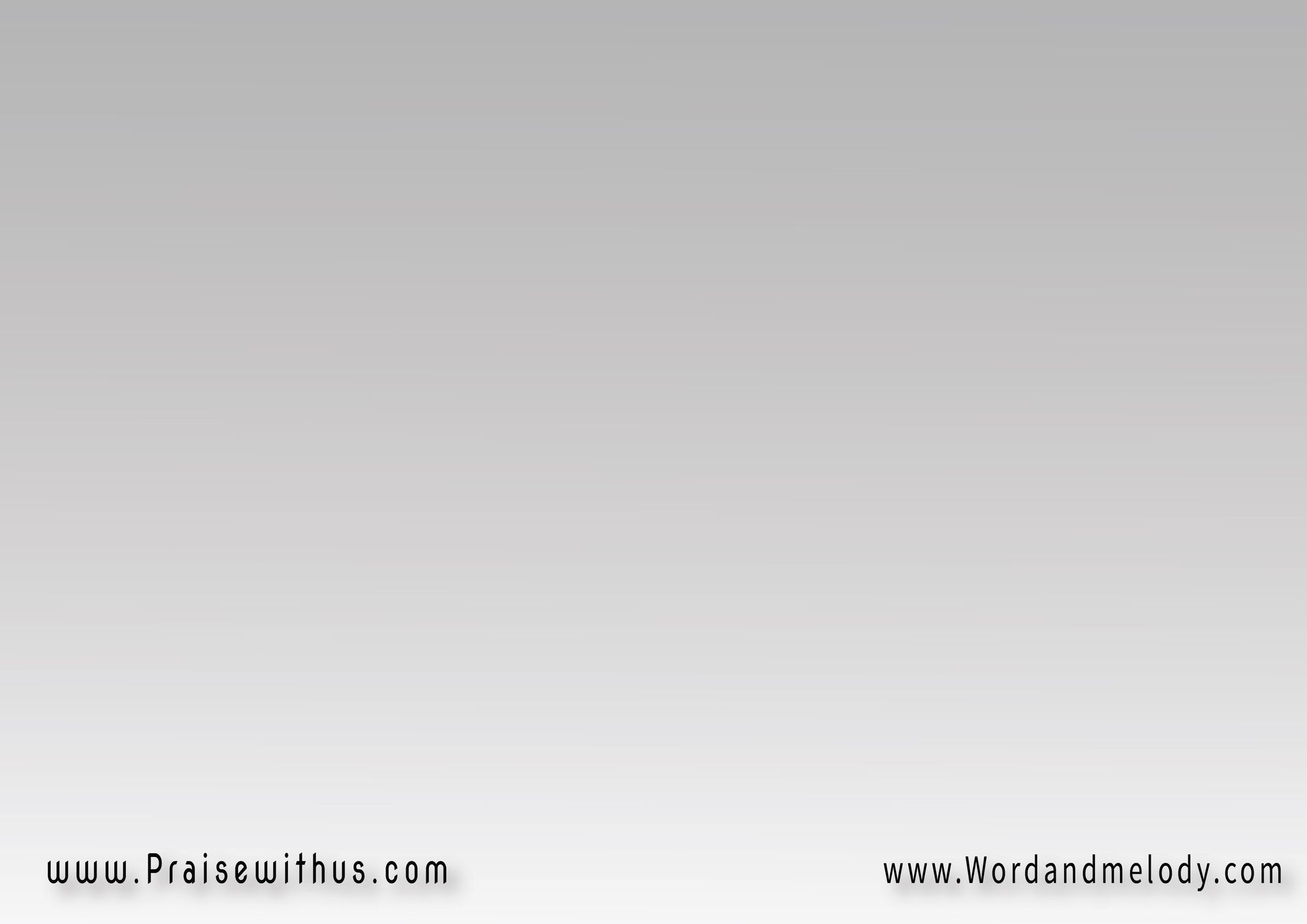 إذا عداني في صحرا 
يفتح لي ينبوع في صخرة 
وإذا إشتدت مجاعة
 يبعت خبزي ويا الغراب
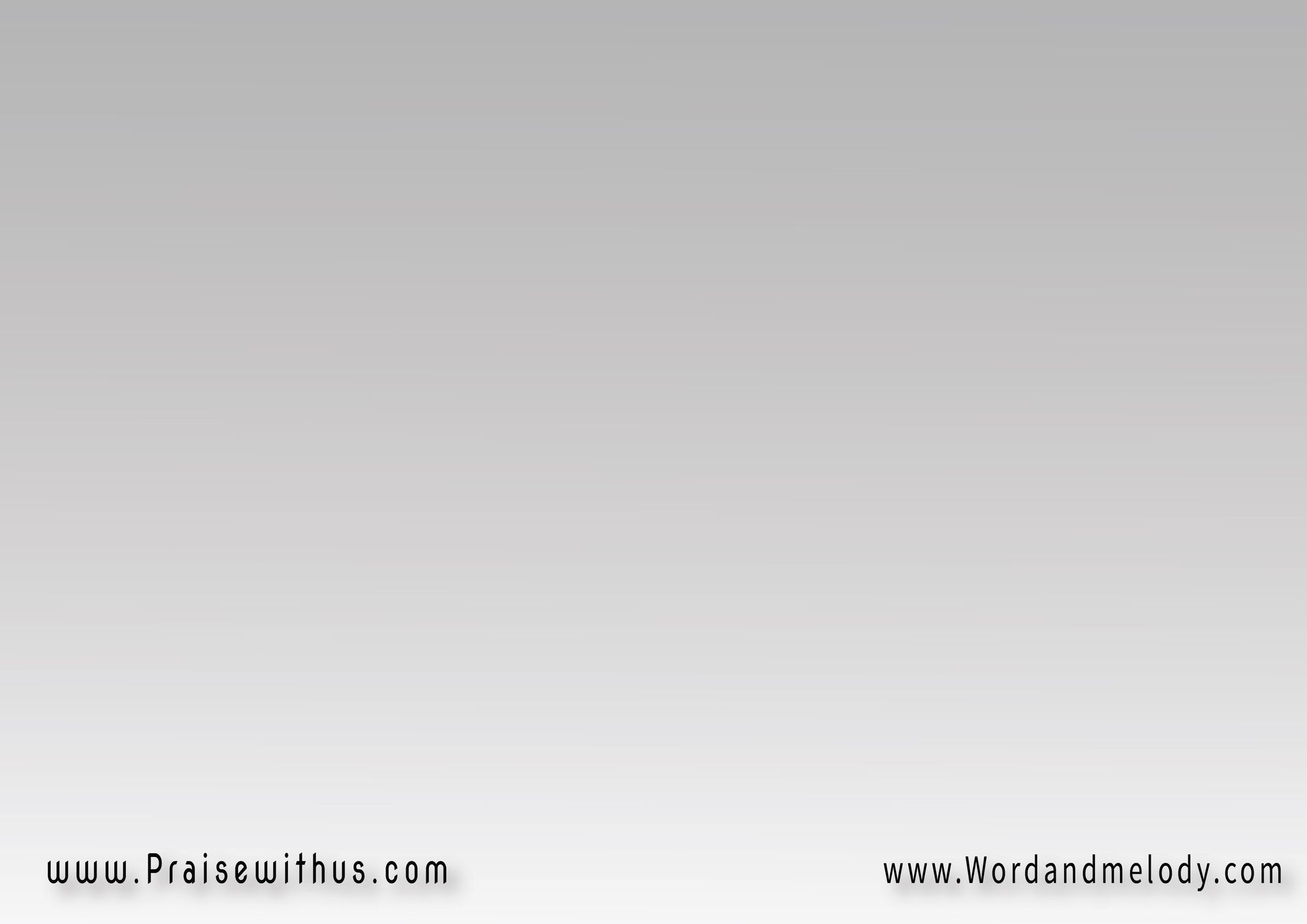 القرار :
 إلهي صخر الدهور 
لا ينعس لا ينام 
قدامه الكل واضح 
في النور زي الظلام
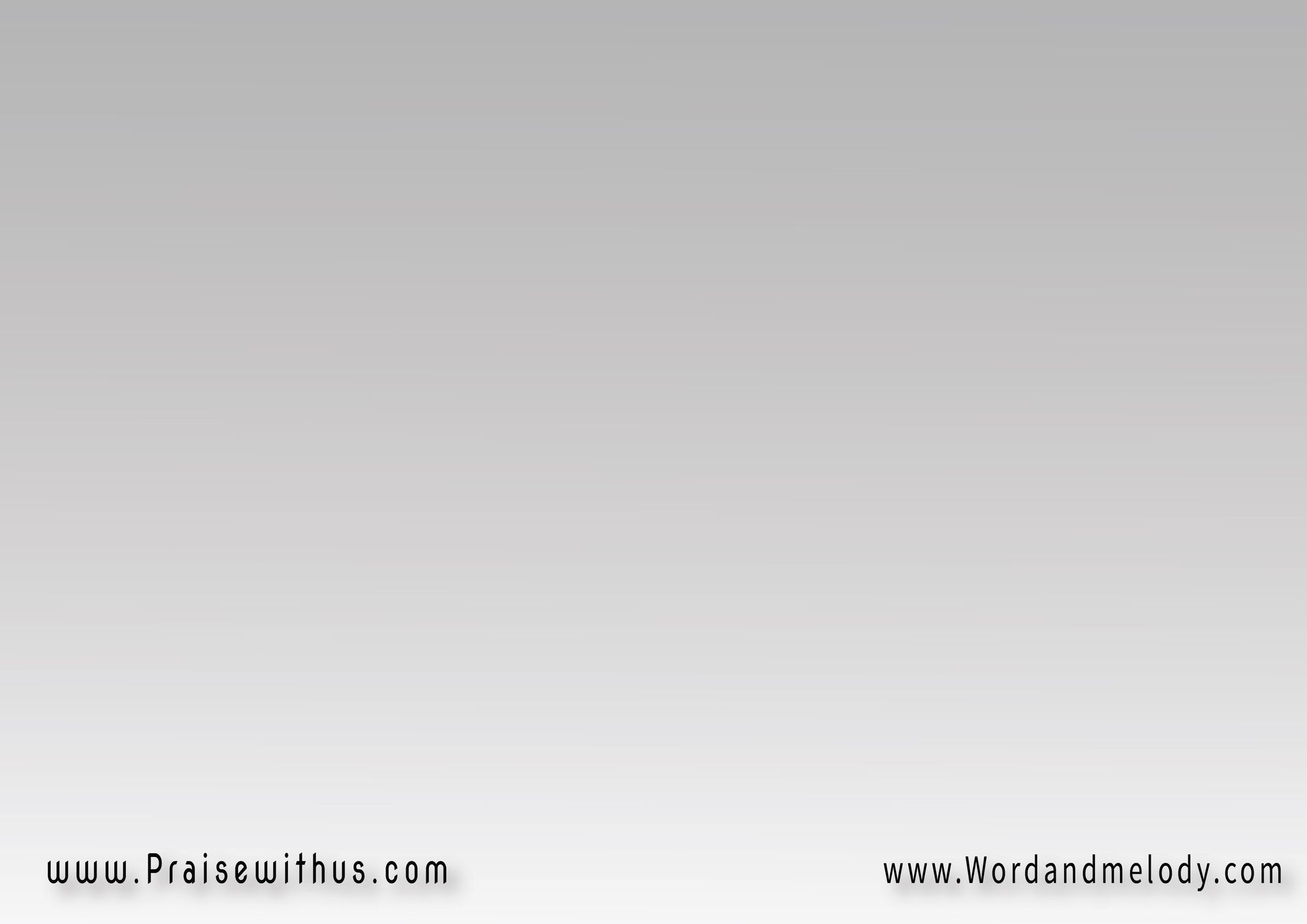 والقدرة في إيده وحده 
والكل يخضع لمجده 
ولأني غالي عنده 
قلبي مليان سلام
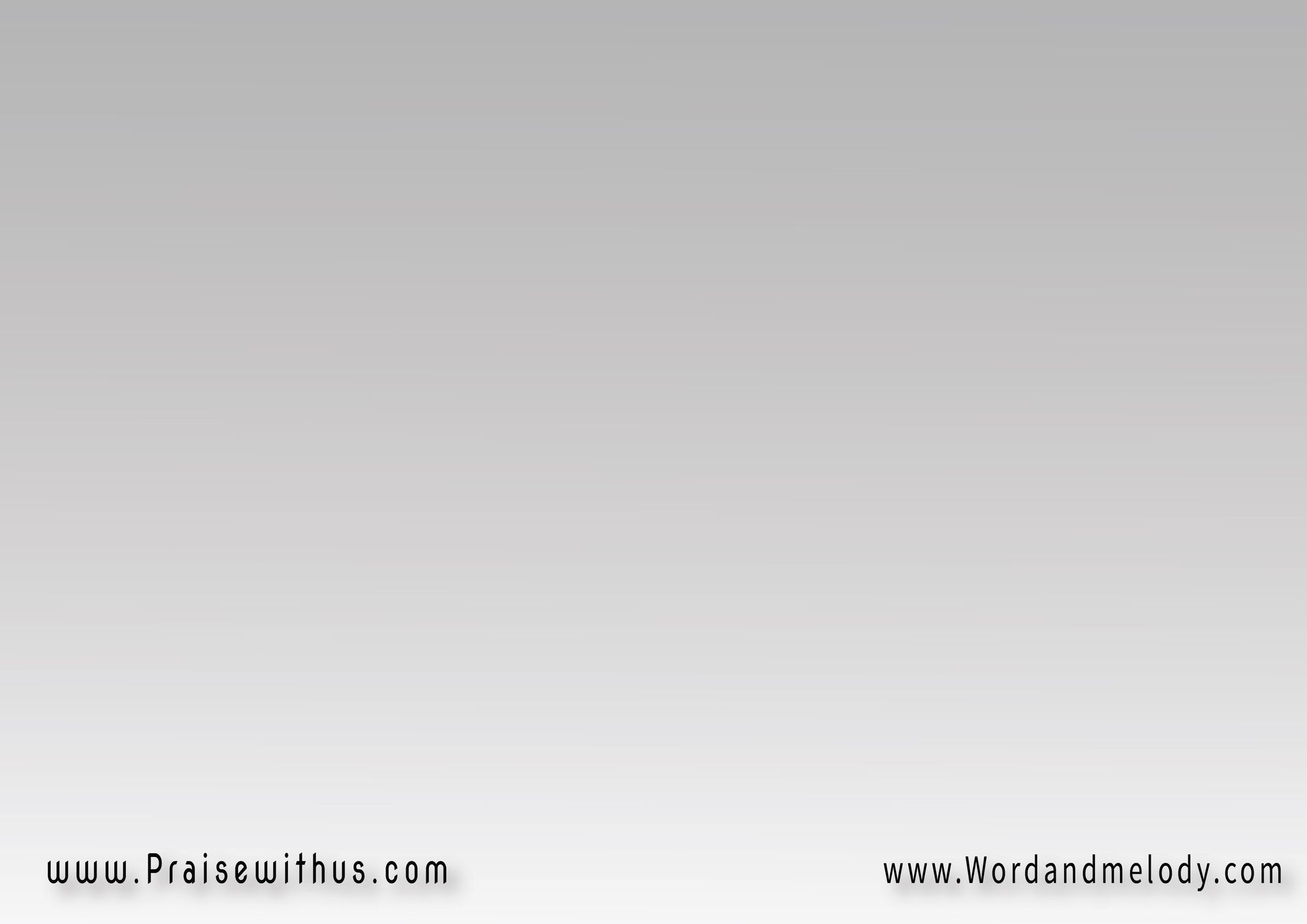 2- 
(محبة الله عجيبة 
تعلى فوق الجبال 
محبة كمان قريبة 
ثابتة في كل الأحوال)2
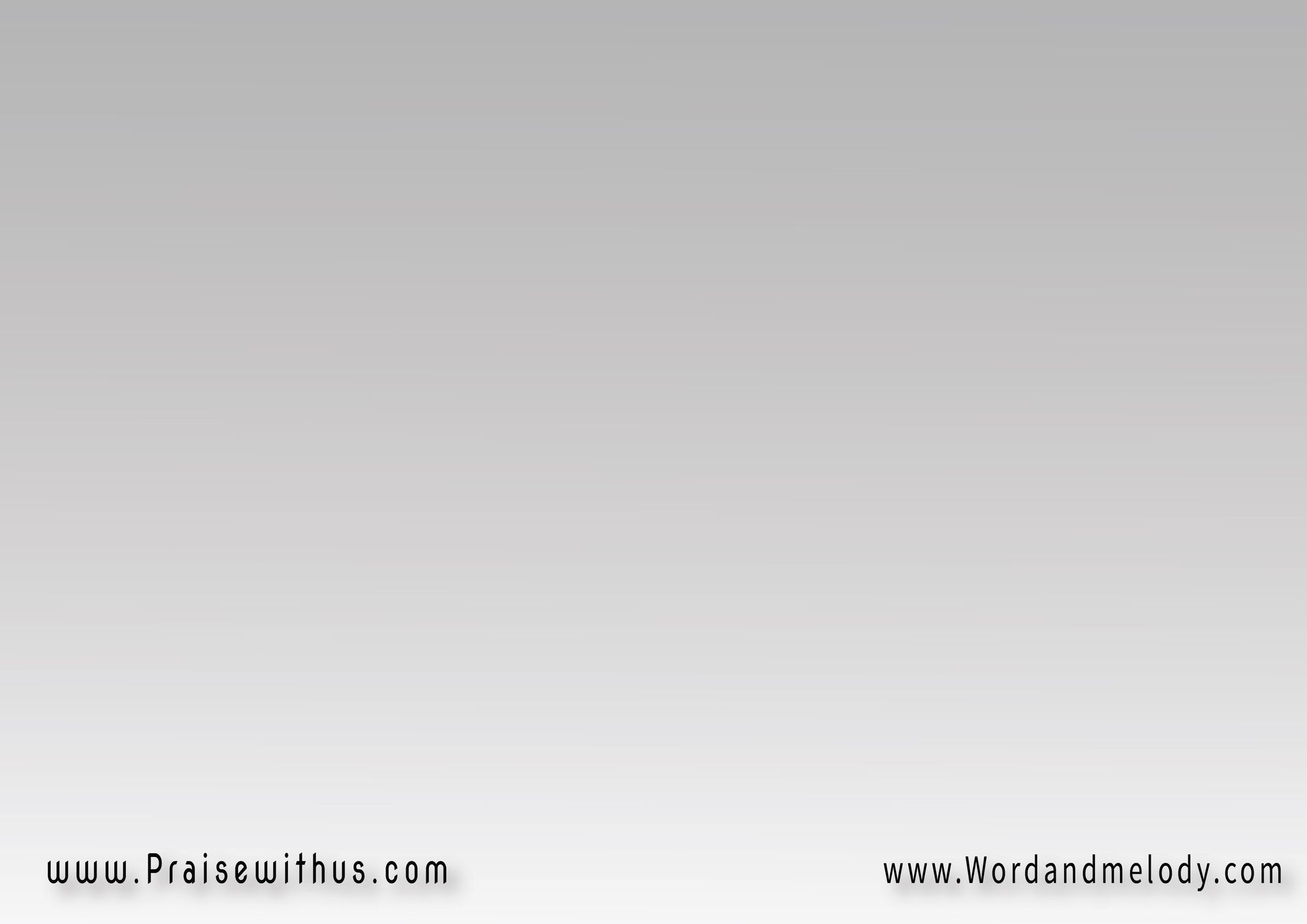 يا حبه يا طول أناته 
لكل ولاده وبناته 
أب مثالي ورعايته 
هي كمال المثال
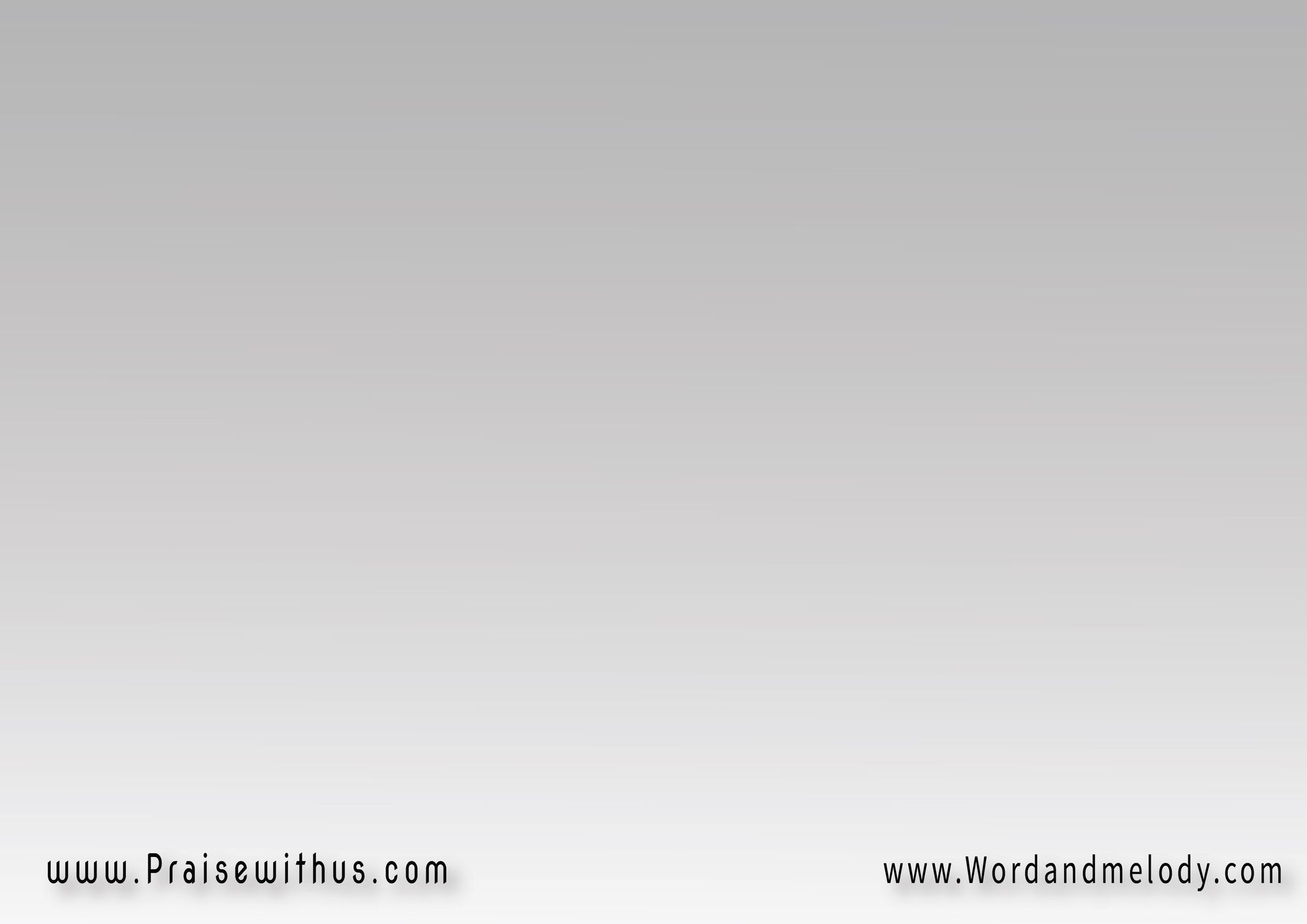 القرار :
 إلهي صخر الدهور 
لا ينعس لا ينام 
قدامه الكل واضح 
في النور زي الظلام
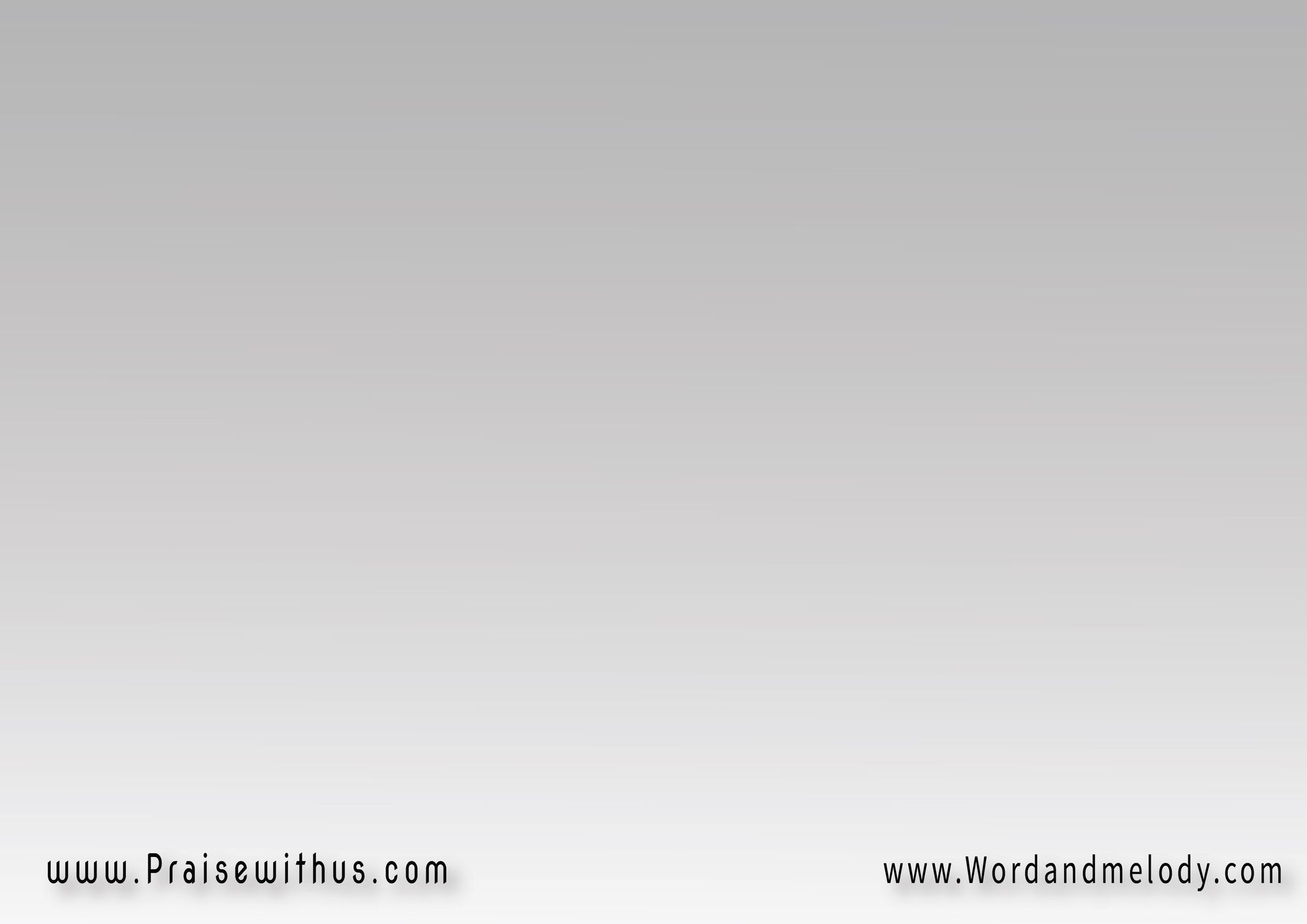 والقدرة في إيده وحده 
والكل يخضع لمجده 
ولأني غالي عنده 
قلبي مليان سلام
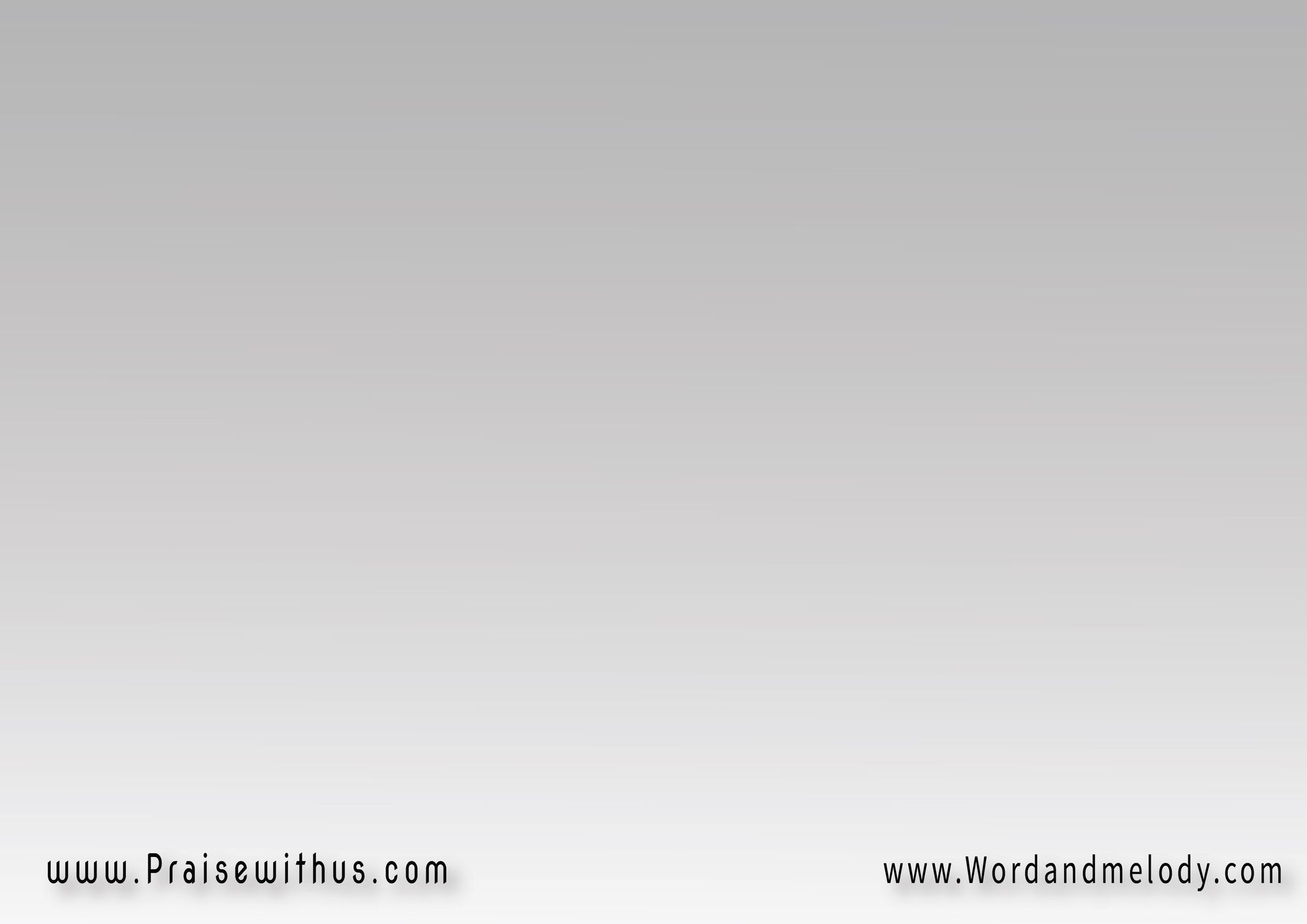 3- 
(سلام الله عجيب 
ويبان وسط الخطر 
تلقى المؤمن يرنم 
رغم الألم والضرر)2
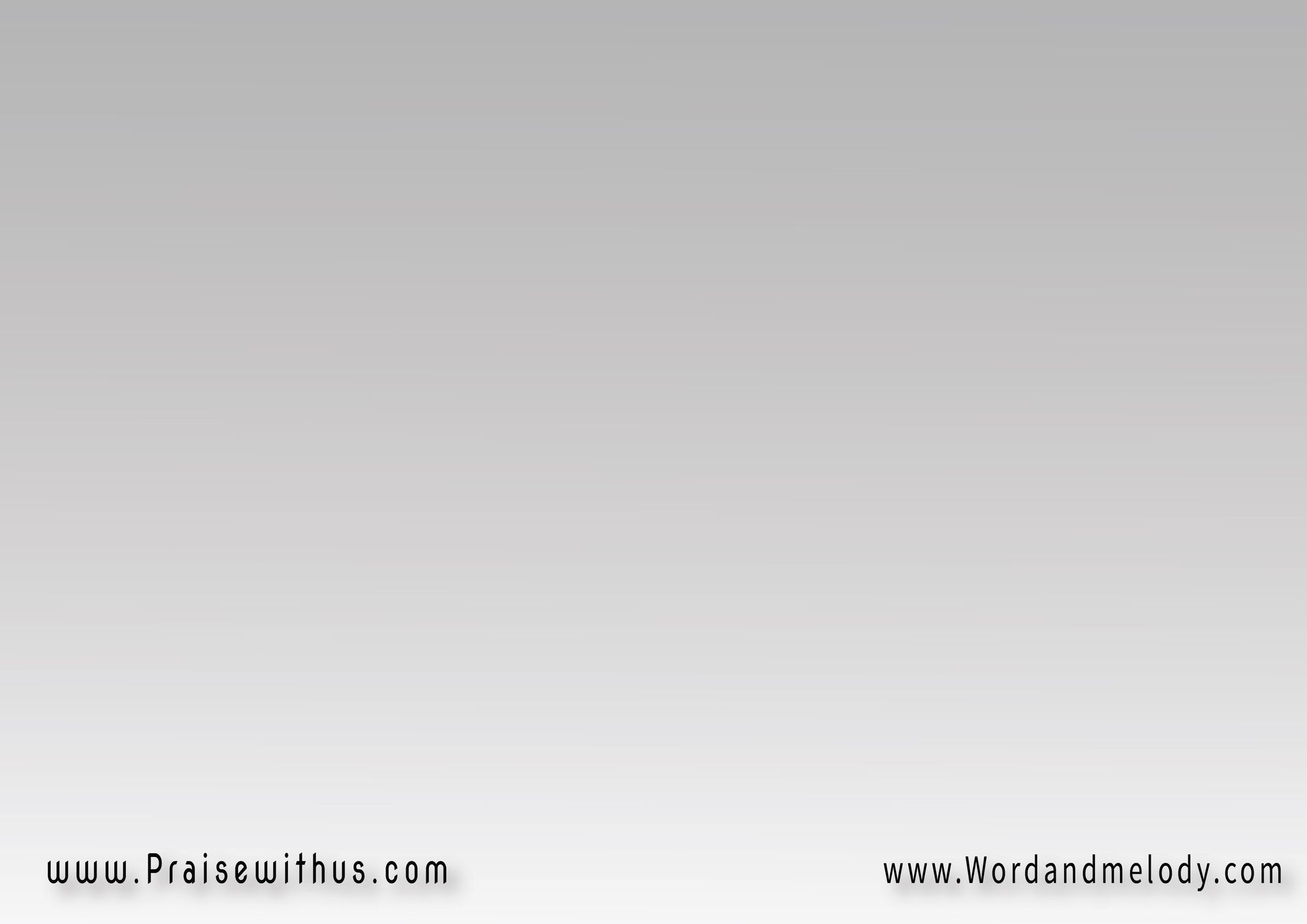 علشان في قلبه إيمان 
بالله رب الأمان 
الناس شايفه جفاف 
وهو شايفه مطر
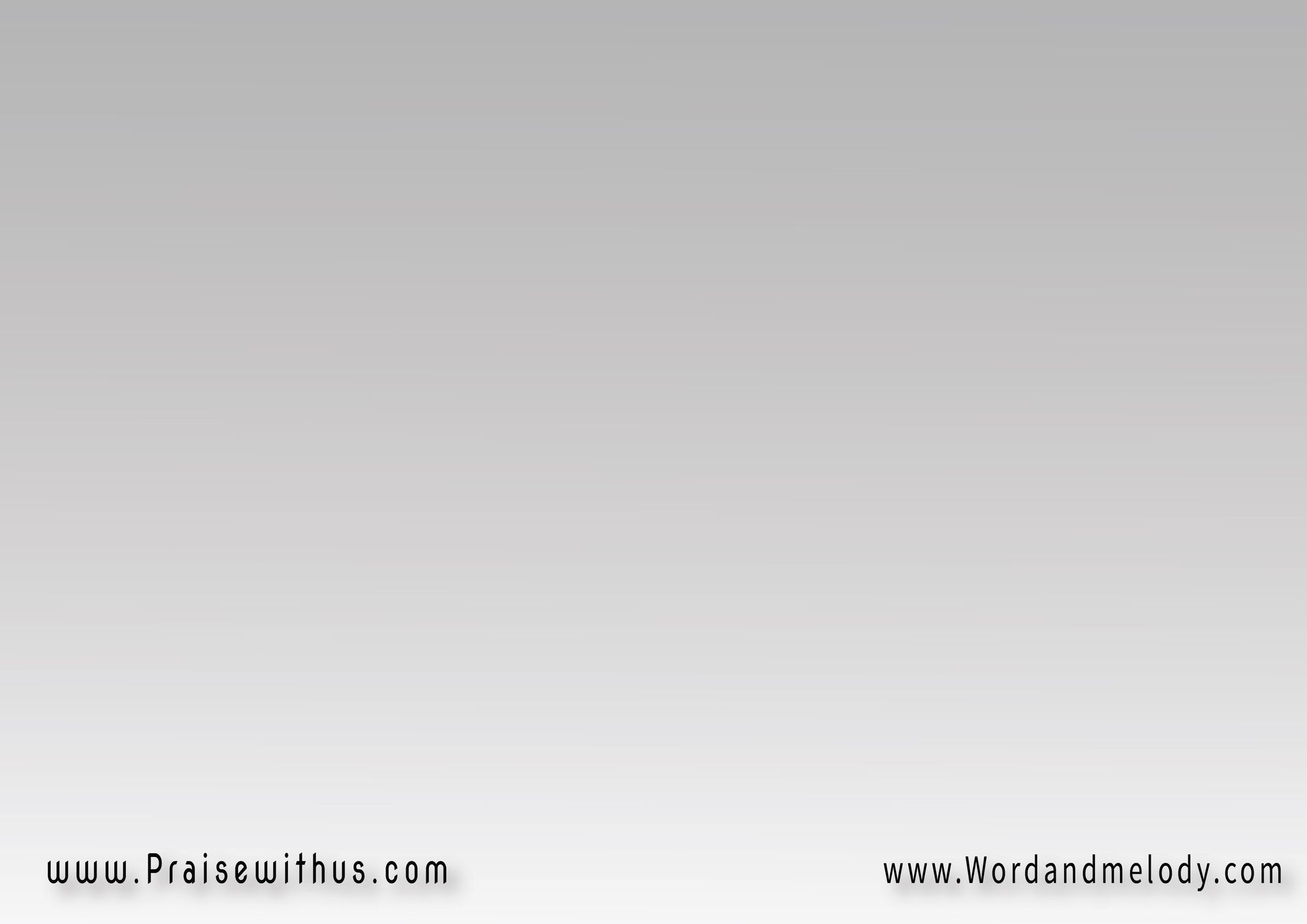 القرار :
 إلهي صخر الدهور 
لا ينعس لا ينام 
قدامه الكل واضح 
في النور زي الظلام
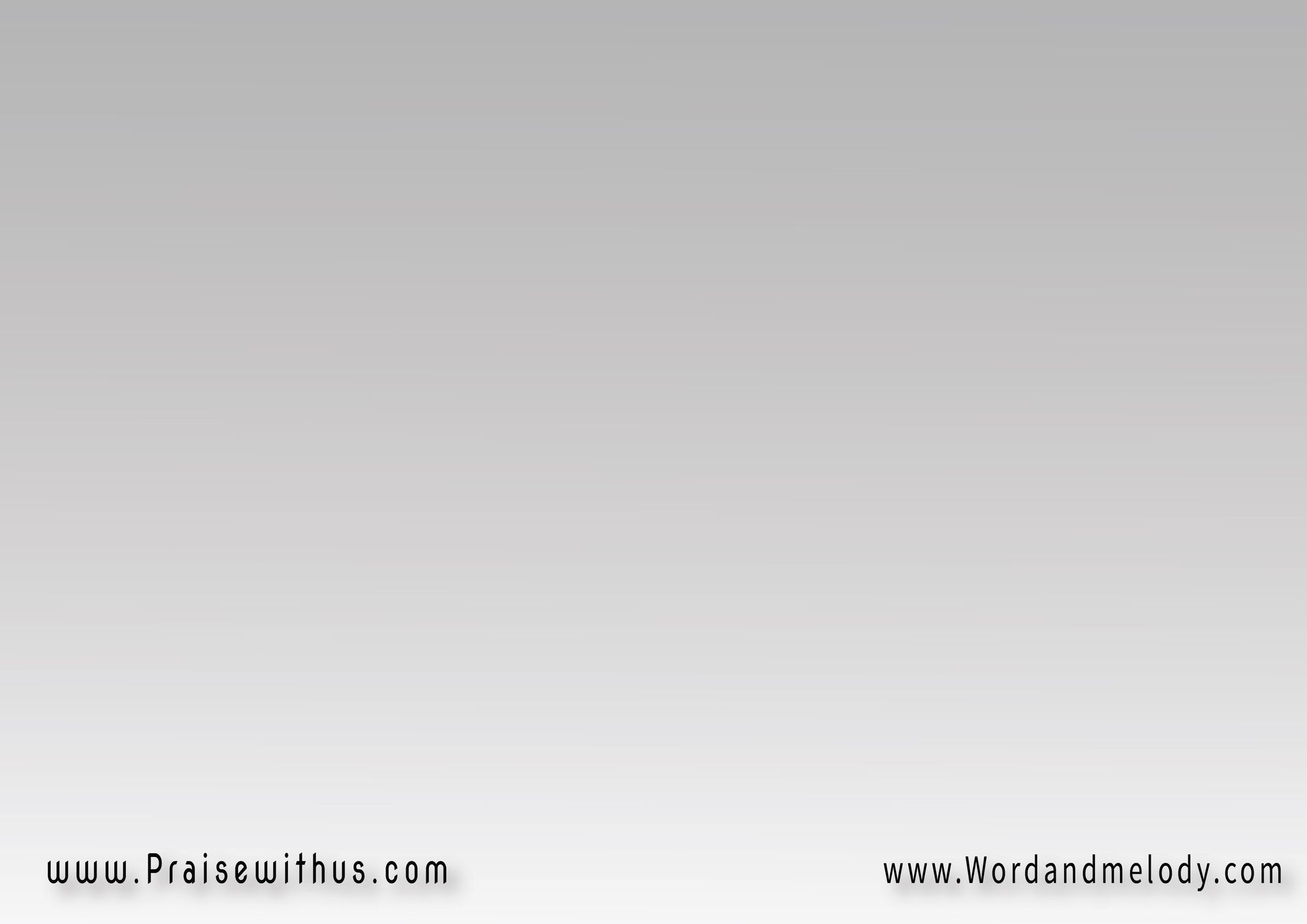 والقدرة في إيده وحده 
والكل يخضع لمجده 
ولأني غالي عنده 
قلبي مليان سلام
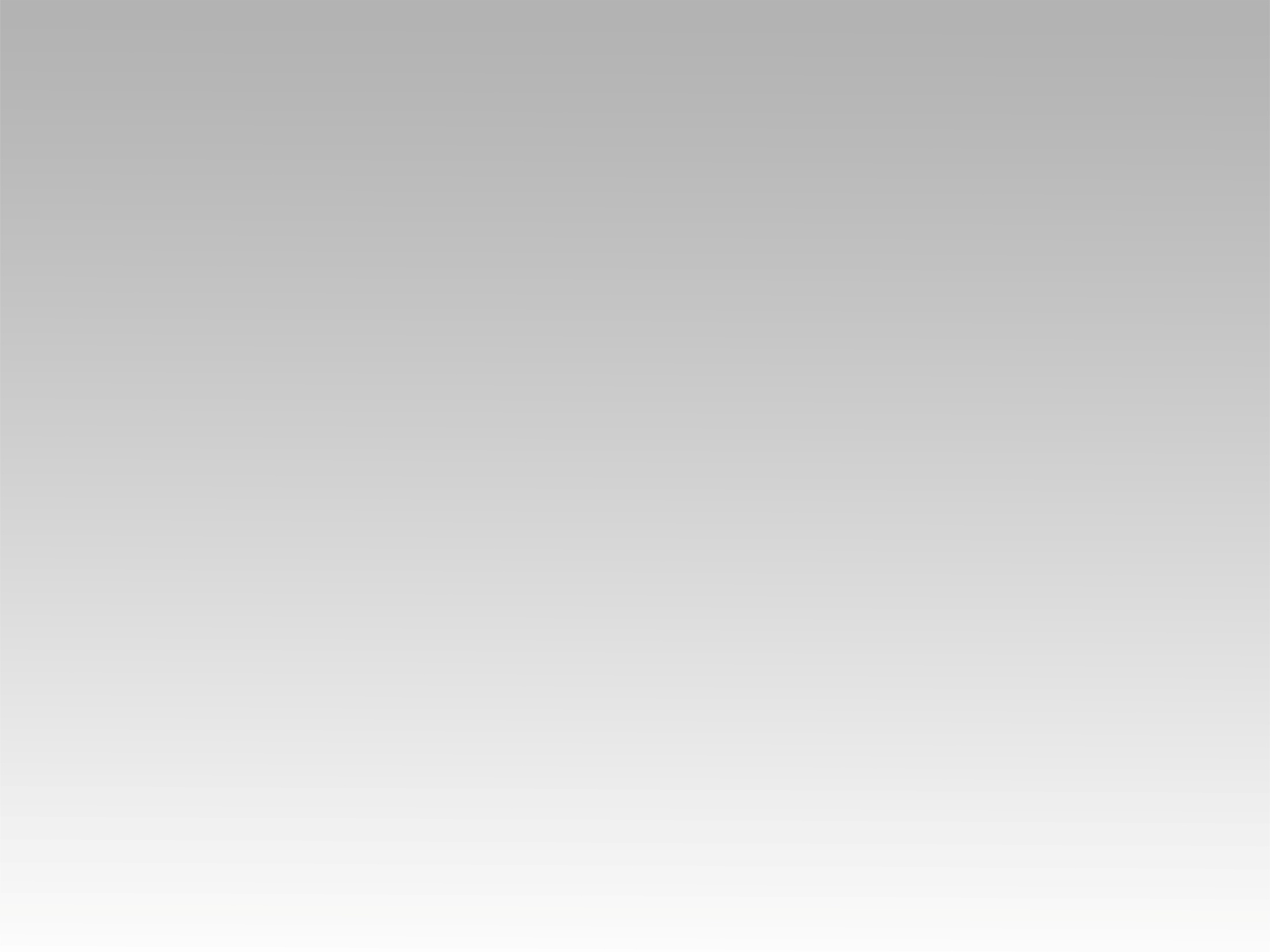 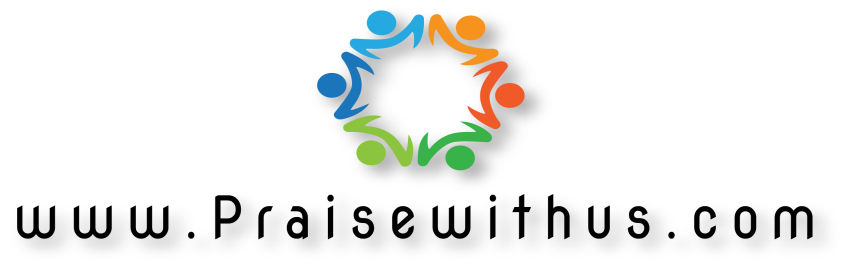